STATISZTIKUS FIZIKA(statisztikus mechanika)
Fizikatörténet előadás
3. éves tanárszakos hallgatóknak
2018-19 tanév 2. félév
ATOMOK:  Demokritosz      Boyle    Dalton, Avogadro ….  

Brown, Einstein

Maxwell, Boltzmann, Gibbs   

   

                 20. század
Robert Boyle   1627-1691
Kémiai kísérletek, sav-bázis, hidrogén …
Gázok viszkozitása (nem függ a sűrűségtől!! – Maxwell)   (Kittel: Thermal Physics)
Boyle-Mariotte törvény     (Mariotte: pap, botanikus…)
                   pV = konstans  (állandó hőmérsékleten)
Részletes magyarázat (Bernoulli 1738): 
impulzusátadás = erő = nyomás
Joseph Louis Gay-Lussac 1778–1850:
      a hőmérsékletfüggés
Ideális gáztörvény:   pV = const ⦁  T
Ideális gáztörvény:   pV = const ⦁  T
Mi a konstans?  MÓLSZÁM ⦁  R   (Avogadro)
egy atom  
              kinetikus energiája 
                ~ abszolút hőmérséklet!
ÁTLAGOS
Maxwell-féle sebességeloszlás, ekvipartició
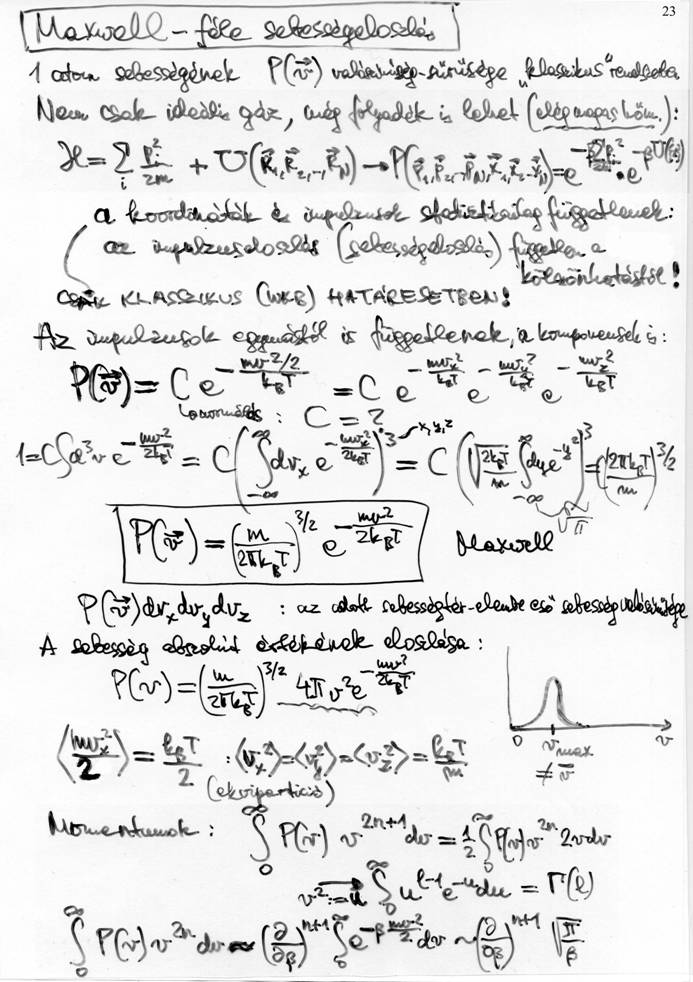 Maxwell-démon
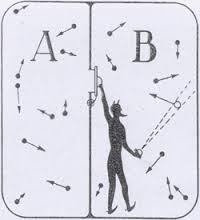 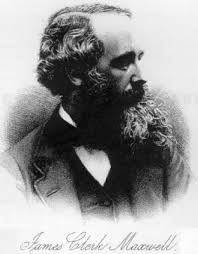 A démon információt szerez a molekulákról,
          ezzel csökkenti az entrópiát
Aki sokat tett a magyarázatáért: Szilárd Leó
Landauer 1961: a démonnak FELEJTENIE kell
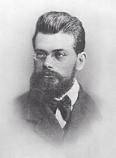 A sebességeloszlás „igazi” levezetése:
Ludwig Boltzmann   1844-1906

Ideális gázok Boltzmann-eloszlása: az energia a döntő!                           „Boltzmann-faktor”
Boltzmann-egyenlet az egyensúly beállására: a gázmolekulák áramlanak és időnként ütköznek
Stefan-Boltzmann törvény a hősugárzás energiatartalmáról (fénynyomás termodinamikája)
…..
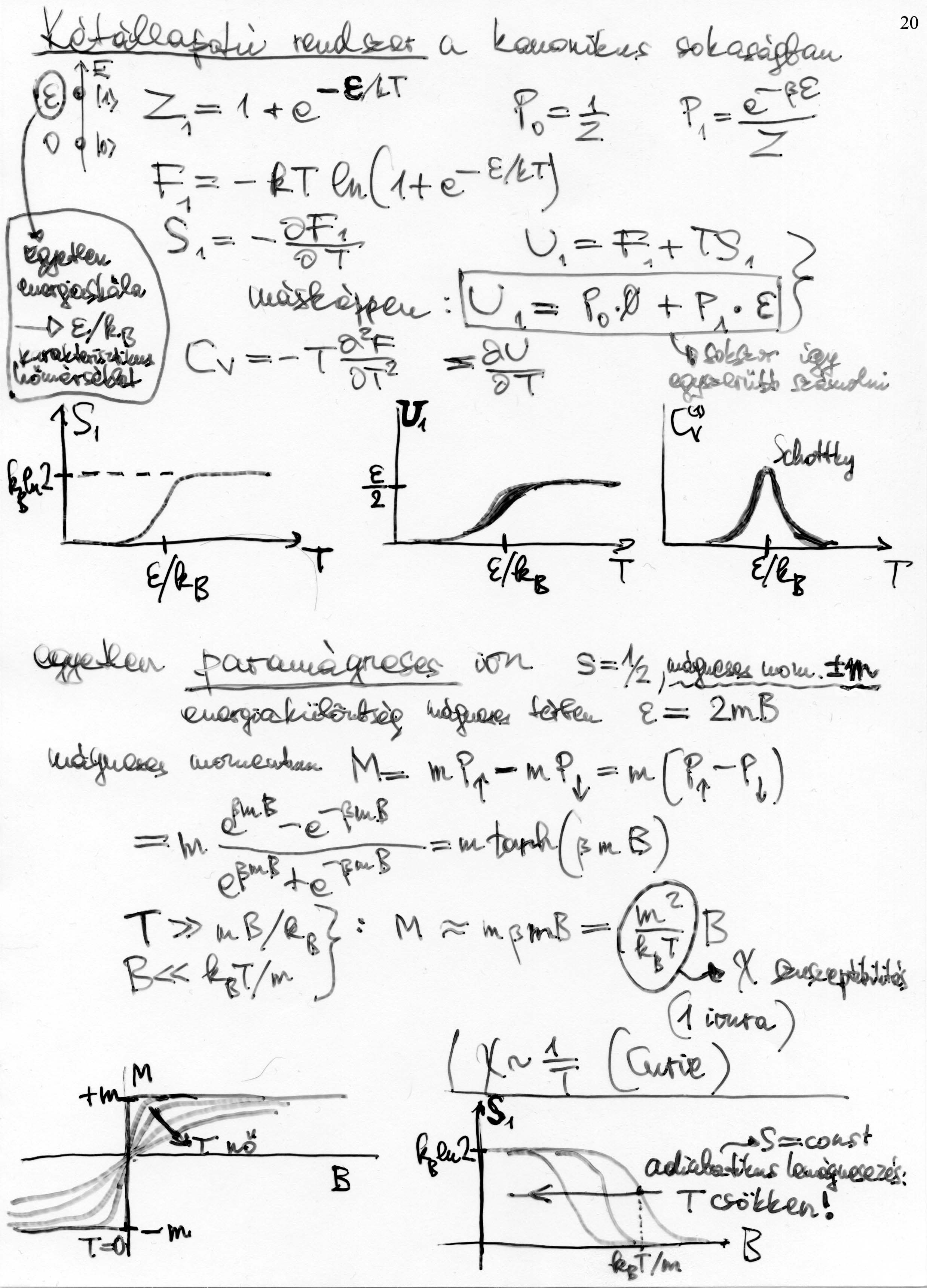 Ez sok mindent megmagyaráz
   az ideális gáz példáján --
sajnos másra nem jó  
S = k ln W      (Boltzmann? Planck.)

W: az adott energiából elérhető
mikroszkópikus állapotok száma

= A SZABADSÁG MÉRTÉKE
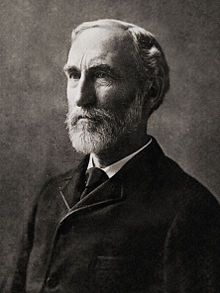 Josiah Willard Gibbs  1839-1903


  Einstein: „A legnagyobb elme
       Amerika történetében”

Gibbs-féle sokaságok:                                            a statisztikus mechanika kiterjesztése              mindenre
Kémiai termodinamika, kémiai potenciál
Keverési entrópiában „Gibbs-paradoxon”  →    azonos részecskék kvantummechanikája!
ÉS MŰKÖDIK !!!
Mi mennyi?
    k? N? e? m?
Az atomfizika kezdetei!
23
N
kN
Avogadro-szám 6⦁10
Av
Av
Honnan tudjuk? Röntgen-diffrakció → kristály rácsállandója
= R  gázállandó → k = 1.4 ⦁ 10       jjjjjjjjjjjjjjjjjjjjjjjjjjjjjjjjjBoltzmann-állandó
-23
Elektron e/m: katódsugár eltérítéséből (J.J.Thompson)
Elektron töltése: Millikan-kísérlet
Brown-mozgás

Lucretius  - 60        porszemcsék a fényben
Robert Brown   1827   virágpor mikroszkóp alatt
Einstein 1905, Smoluchowski 1906  egyszerű matematikai modellek
Jean Baptiste Perrin 1908 mérések oldatokban:    a modellek igazolása, k becslése
Amit a tudósok mondanak az atomokról, az nem mese, hanem valóság!

Perrin Nobel-díja 1926
Domináns témák:

Boltzmann-egyenlet kiterjesztése 
      sűrű gázokra, folyadékokra…
       (vegyészeknek való)


FÁZISÁTALAKULÁSOK
Halmazállapot-változások, fázisátalakulások

   Van der Waals: gáz-folyadék
   Pierre Curie: paramágnes-ferromágnes


Átlagtér-közelítés  --- Landau-elmélet
RENDEZŐDÉS = SZIMMETRIASÉRTÉS!
1960-as évektől:  KRITIKUS JELENSÉGEK
        (ami a kritikus pont körül történik)
hosszútávú  fluktuációk
         önhasonlóság „skálázás”
komplex rendszerekben is sokszor:
            a  világ gyakran önszervező 
Alacsony hőmérsékletek: kvantum-statisztika (szuperfolyékonyság, szupravezetés)
Káosz: a véletlen eredete! 1970-es évek






Komplex rendszerek: modellezzük,       ami csak hagyja magát
Kicsi rendszerek statisztikus fizikája:                 pici almának sok a héja
kvantum-termodinamika…
A jövő determinált, de kiszámíthatatlan,
mert a fejlődés érzékeny a kezdeti feltételekre
DOBÓKOCKA